Mythology
Lesson Plans
C.C.S.S. Standards
RL. 11-12.5 Analyze how an author's choices concerning how to structure specific parts of a text contribute to its overall structure and meaning as well as its aesthetic impact.
RL. 11-12.6 Analyze a case in which grasping point of view requires distinguishing what is directly stated in a text from what is really meant.
RI. 11-12.7 Integrate and evaluate multiple sources of information presented in different media or formats as well as in words in order to address a question or solve a problem.
W. 11-12.2 Write informative/explanatory texts to examine and convey complex ideas, concepts and information clearly and accurately…
W. 11-12.10 Write routinely...
C.C.S.S. Standards
SL. 11-12.2 Integrate multiple sources of information presented in diverse formats and media in order to make informed decision and solve problems evaluating the credibility and accuracy of each source and noting any discrepancies among the data.
SL. 11-12.4 Present information, findings, and supporting evidence, conveying a clear and distinct perspective…
SL. 11-12. 5 Make strategic use of digital media in presentations to enhance understanding...
Learning Objective(s)
Students will be able to…
Demonstrate knowledge of gods and goddesses, and major characters in Greek mythology by correctly identifying characteristics, backgrounds, and actions of each.
Compare and contrast the characters of the Trojan war and their personal motives by writing, researching, and role playing.
Demonstrate knowledge of The Odyssey and the culture behind it.
What is a Myth?
3 min. visual: https://www.youtube.com/watch?v=OoRzxhmgLGg
Types of myths (2 min.): https://www.youtube.com/watch?v=S1oWioEwKgs
Greek and Roman myth (2 min.): https://www.youtube.com/watch?v=sZnmQe6JSek
Part 1 crash course (13 min.): https://www.youtube.com/watch?v=HeX6CX5LEj0
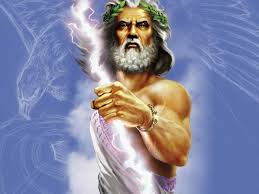 [Speaker Notes: Bell ringer: What came first, the myth or the culture? Explain your rationale.]